Муниципальное автономное общеобразовательное учреждение «Средняя общеобразовательная школа №8 с углублённым изучением математики»
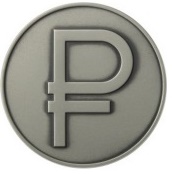 Исследовательская работа:
Его Величество Рубль
Выполнила: Либерт Мария, 
ученица 3-г класса МАОУСОШ №8

Руководитель: Шаршукова В.А., 
учитель начальных классов МАОУСОШ №8
г.Старая Русса
2016
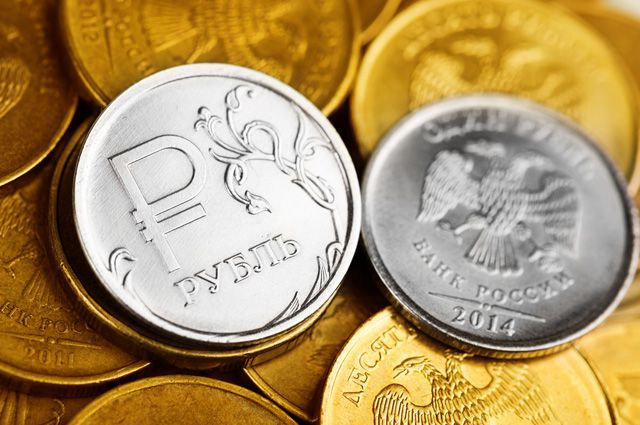 Впервые рубль упоминается в летописи, датируемой 1316 годом
Празднование 700-летия российского рубля начнётся в апреле этого года в Великом Новгороде
Российский рубль – это национальная валюта Российской Федерации
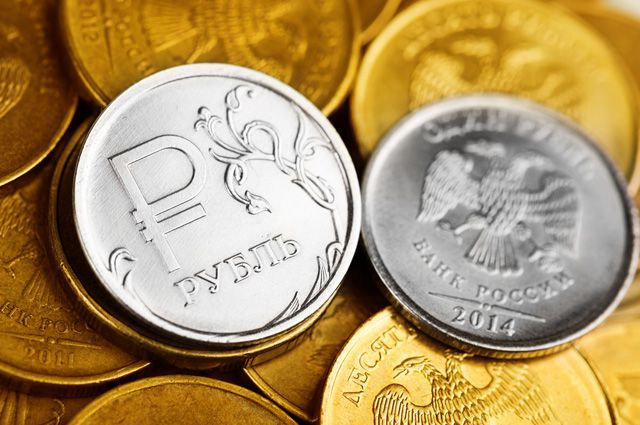 Происхождение рубля
слово и понятие «рубль» впервые встречается в грамотах 13 века в Новгородском княжестве и обозначает часть гривны - серебряного слитка

долгое время рублями называли золотые или серебряные слитки, в форме палочки или бруска
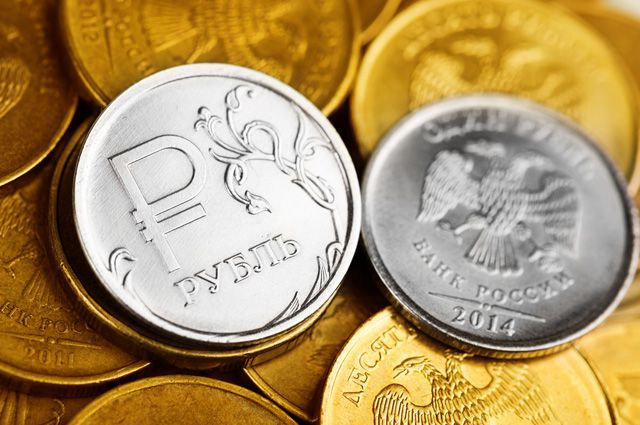 Золотые или серебряные слитки, в форме палочки или бруска:
слово «РУБЛЬ»
«рубить»
«руб»
«тина»
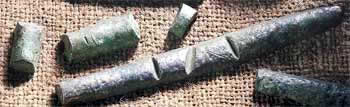 Самые ранние монеты, которые встречались на территории нашей страны — это римские динарии.





 Позднее на Руси появились дирхемы – серебряные монеты с арабскими надписями.
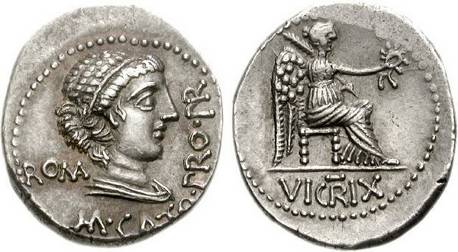 РИМСКИЕ ДИНАРИИ
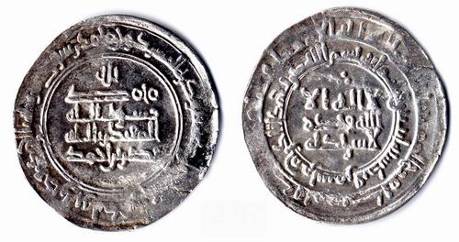 ДИРХЕМЫ
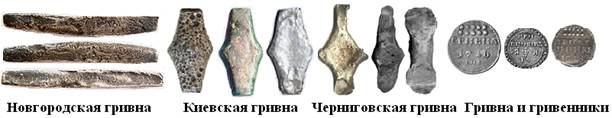 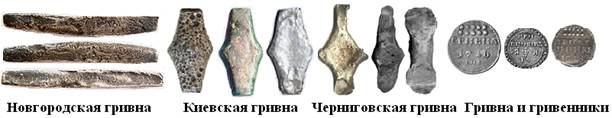 Деньга
В 1380 году Дмитрий Донской начал чеканку собственной монеты – «деньги»
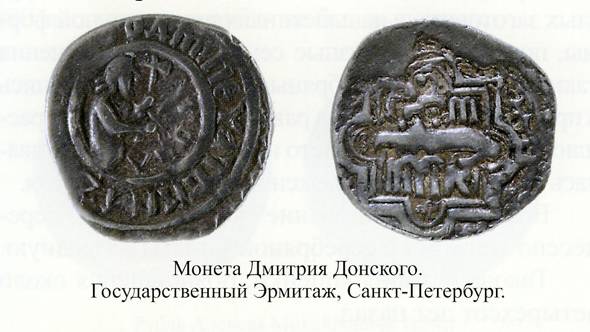 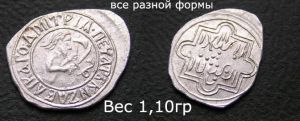 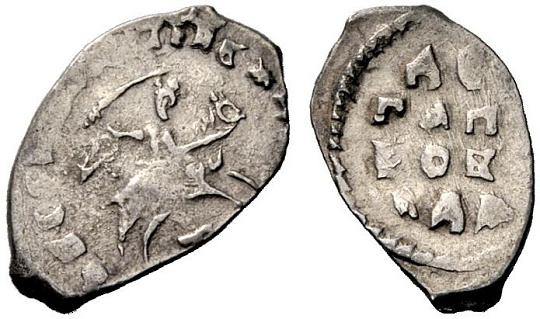 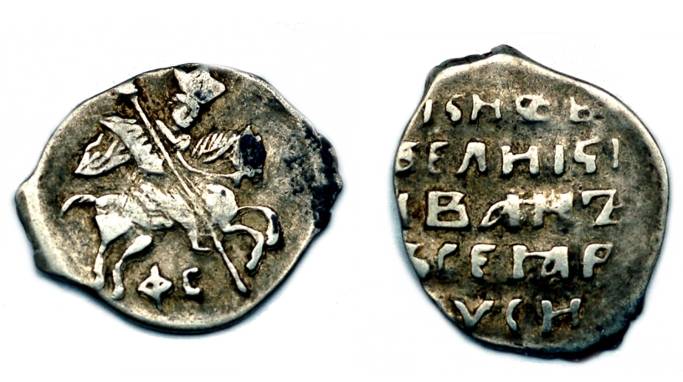 МОСКОВСКАЯ ДЕНЬГА
НОВГОРОДСКАЯ ДЕНЬГА
Первая монета, на которой было слово «рубль», появилась лишь в 1654 году.
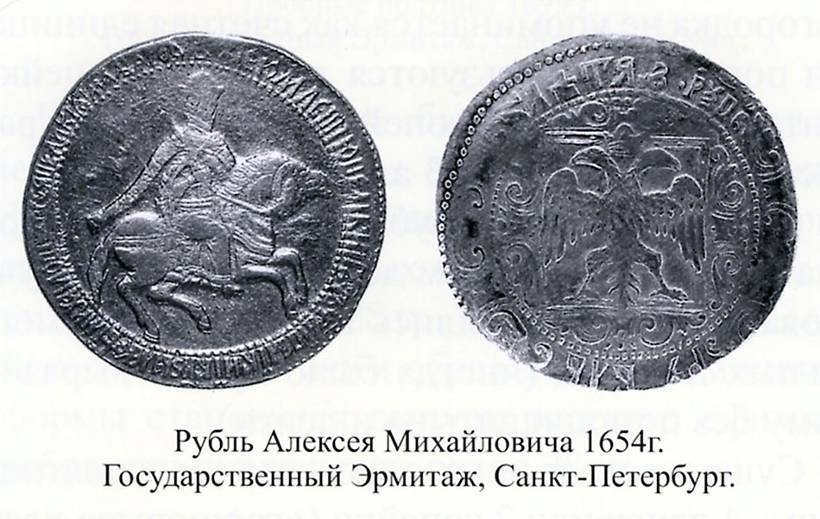 Петр Первый и первые рубли
Пётр I возобновил чеканку рублёвых монет в 1704 году.
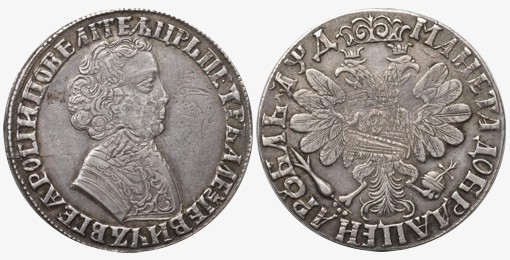 РУБЛИ ПЕТРА ПЕРВОГО
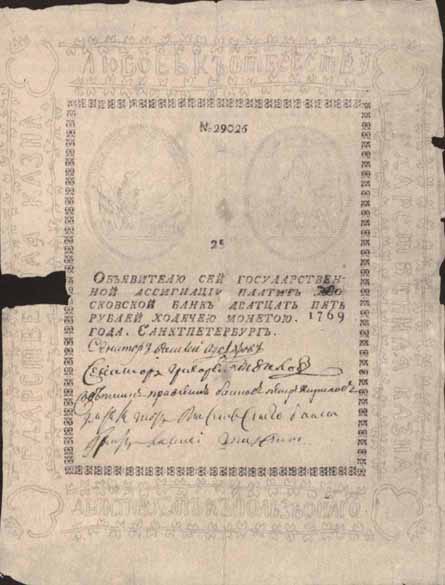 В 1769 году в России, стали выпускать бумажные рубли - ассигнации.
АССИГНАЦИЯ 1769 ГОДА
«Катенька»  и  «Петенька»
Царская сторублёвка носила ласковое народное название «Катенька» - по портрету Екатерины II, а 500 рублей с Петром I - соответственно, «Петенька».
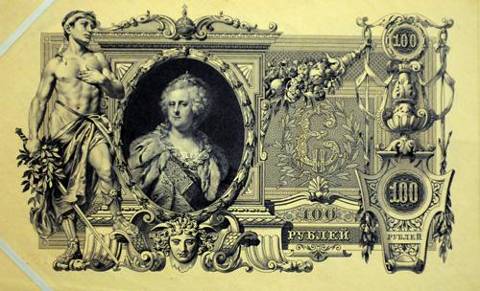 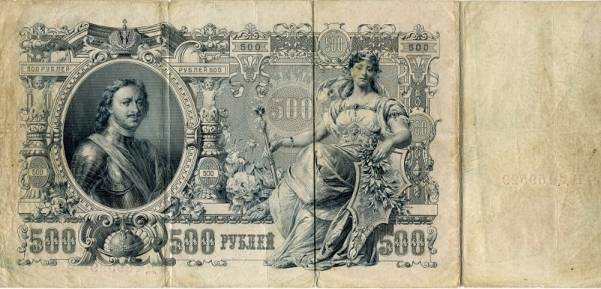 Первый советский рубль
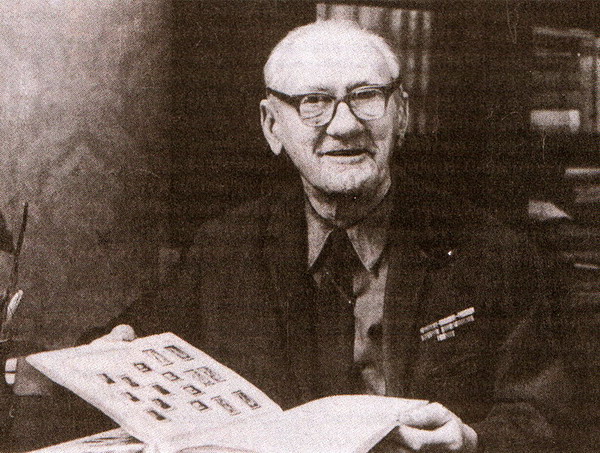 Первый советский рубль явился на свет в 1919 году
Иван Иванович Дубасов
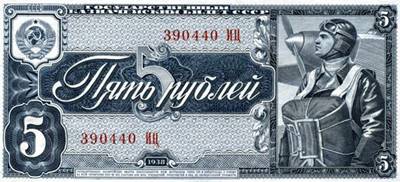 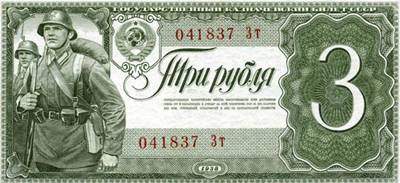 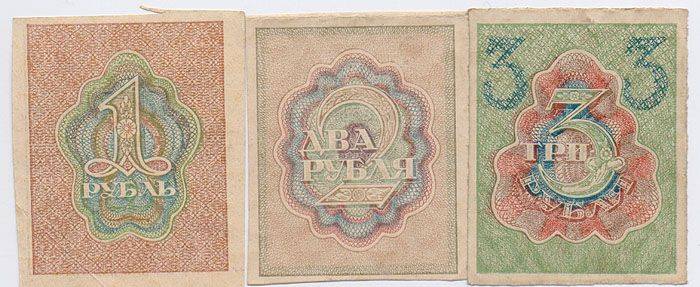 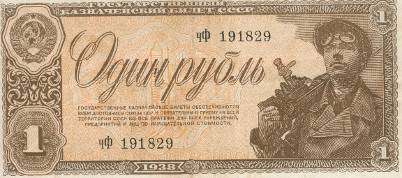 ПРИМЕРЫ РАННИХ СОВЕТСКИХ РУБЛЕЙ
Современные деньги
В 1990-х годах, с распадом СССР начал меняться и вид рублей. Появились монеты в 5 и 10 рублей, а в 2006 году - купюра в 5000 рублей.
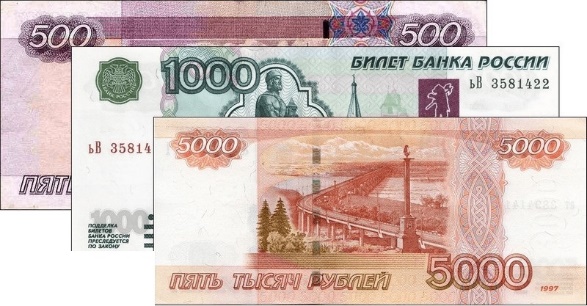 СОВРЕМЕННЫЕ КУПЮРЫ
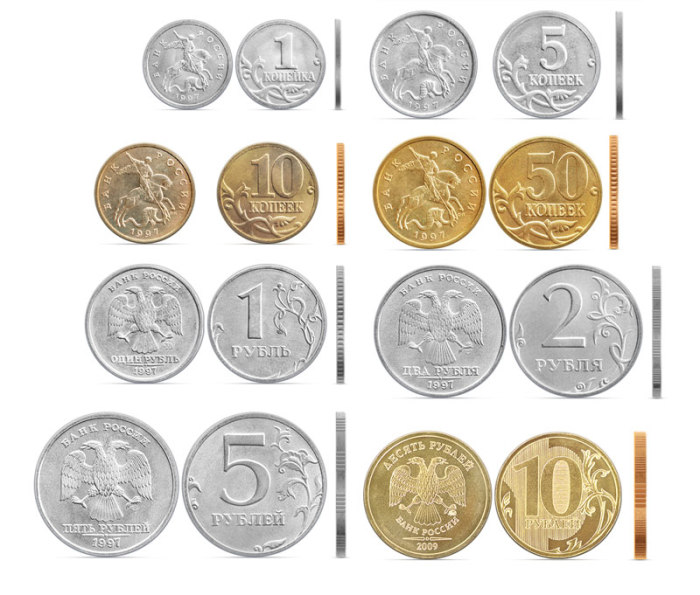 СОВРЕМЕННЫЕ МОНЕТЫ
Интересные факты о рублях
В России могут появиться новые банкноты в 2 и 3 тысячи рублей
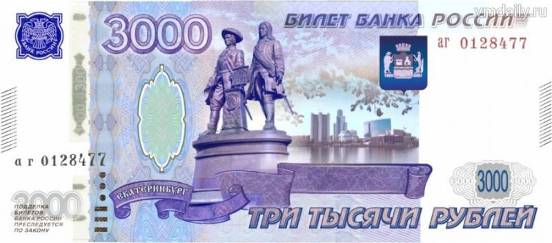 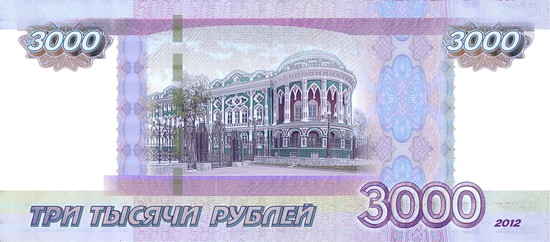 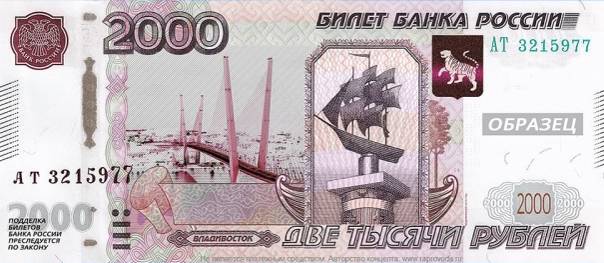 А это новые купюры, которые уже можно приобрести в «Сбербанке». 
В основном такие красивые банкноты выпускаются в честь знаменательных событий в истории страны.

Например, эта посвящена Олимпиаде 2014 года в Сочи.
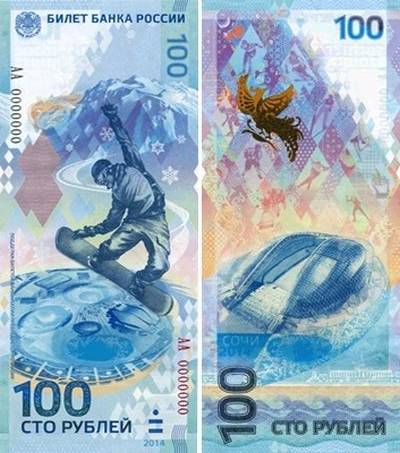 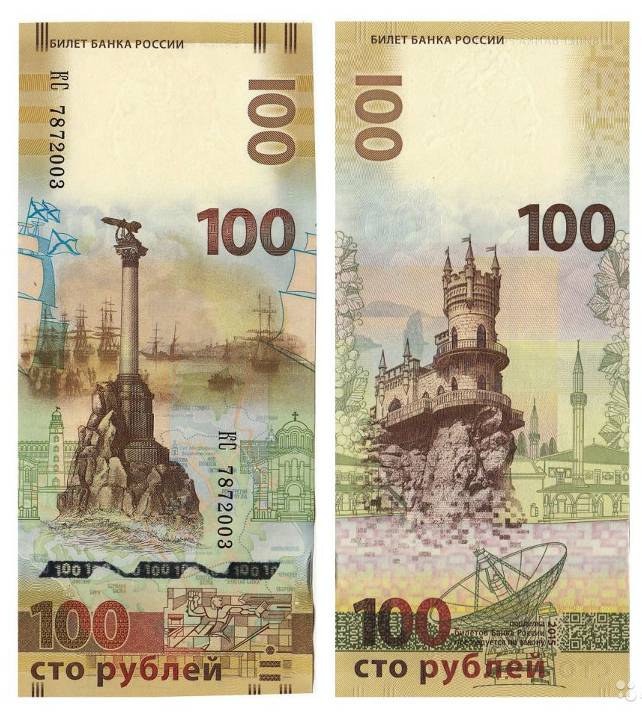 Эти купюры посвящены вхождению Крыма в состав России.
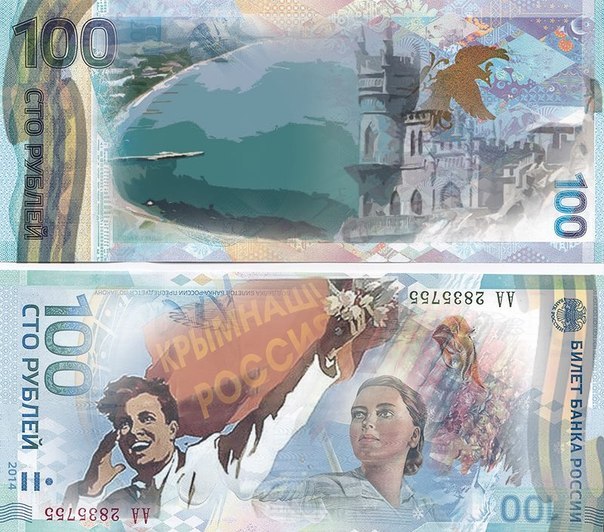 Я решила создать эскиз моего юбилейного рубля.
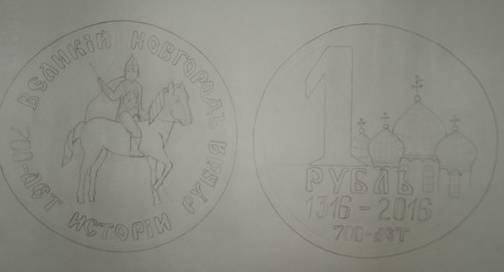 Муниципальное автономное общеобразовательное учреждение 
«Средняя общеобразовательная школа №8 с углублённым изучением математики»
Исследовательская работа:
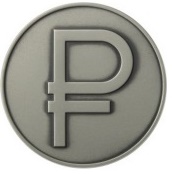 Его Величество Рубль
Выполнила: Либерт Мария, 
ученица 3-г класса МАОУСОШ №8

Руководитель: Шаршукова В.А., 
учитель начальных классов МАОУСОШ №8
г.Старая Русса
2016